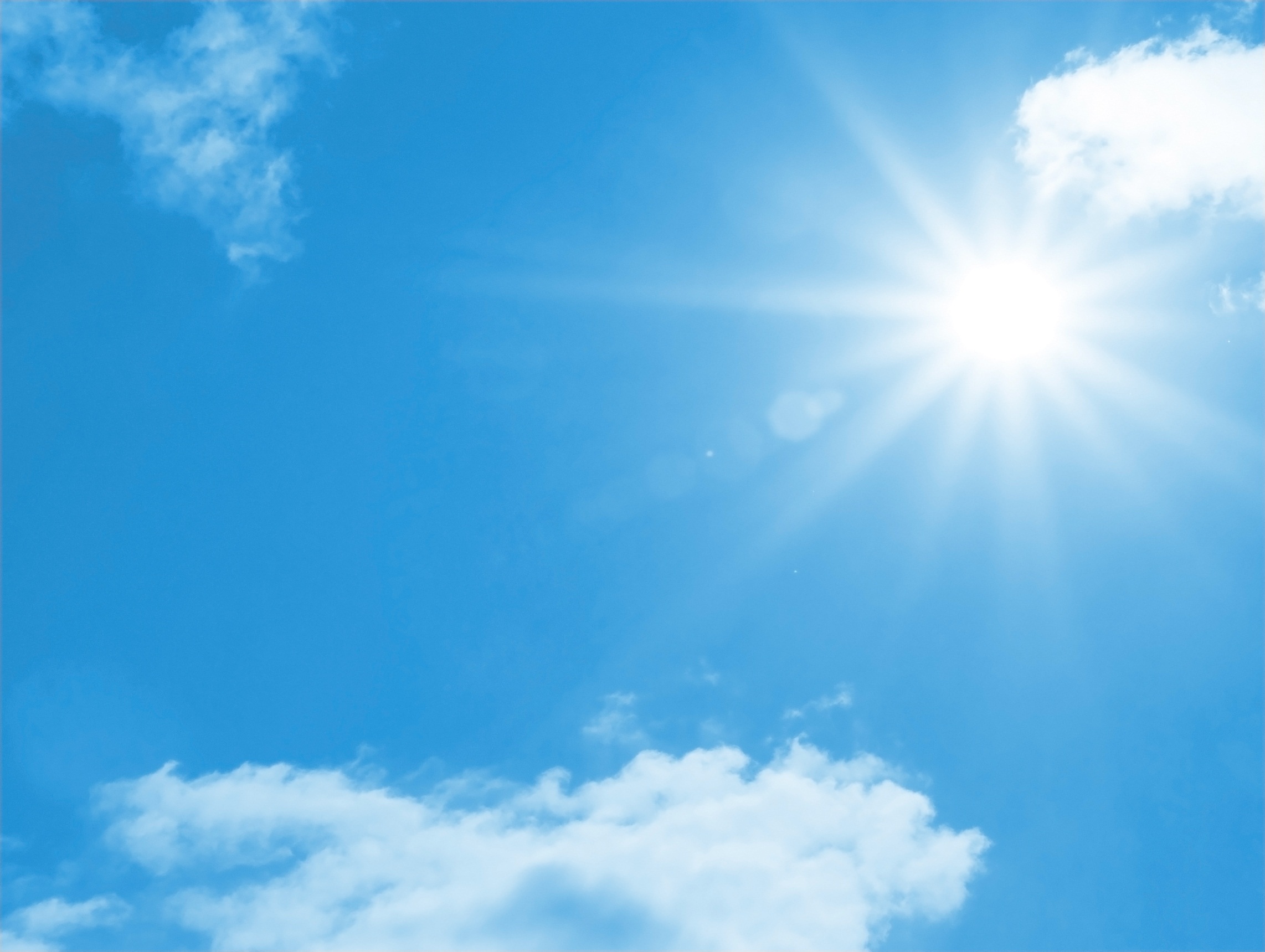 Overview of Land Use Compatibility between Sensitive Land Uses and Nuisance SourcesPeter Piersolppiersol@ortech.ca
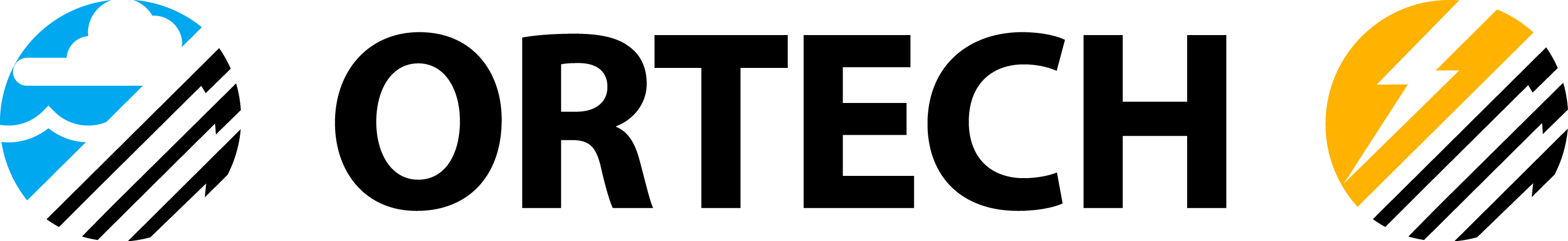 A&WMA/OPPI Land Use Compatibility 2015May14
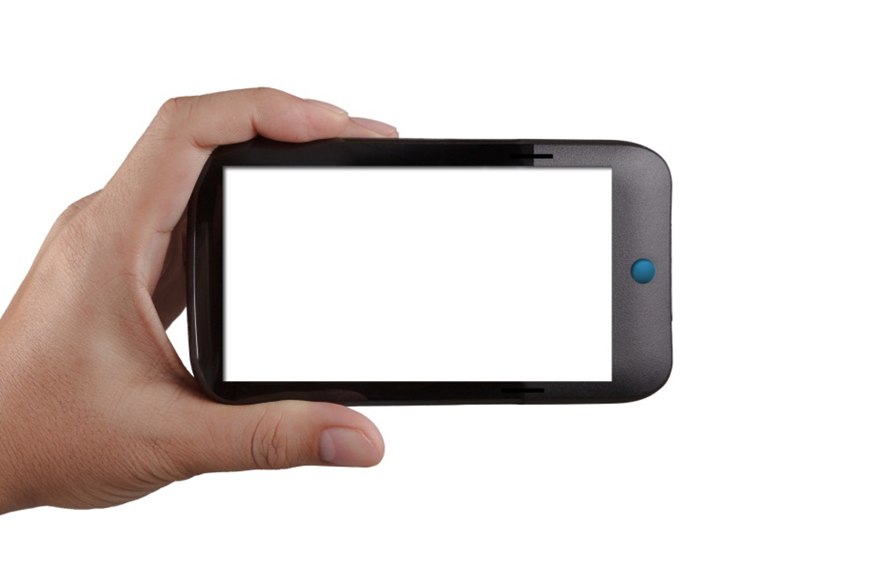 This Introduction
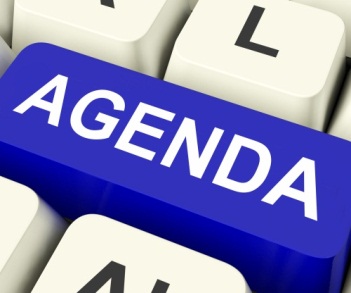 The Proximity Issue
The Pressure Points
Available Guidance
D-6 Report & Study Examples
A&WMA/OPPI Land Use Compatibility 2015May14
2
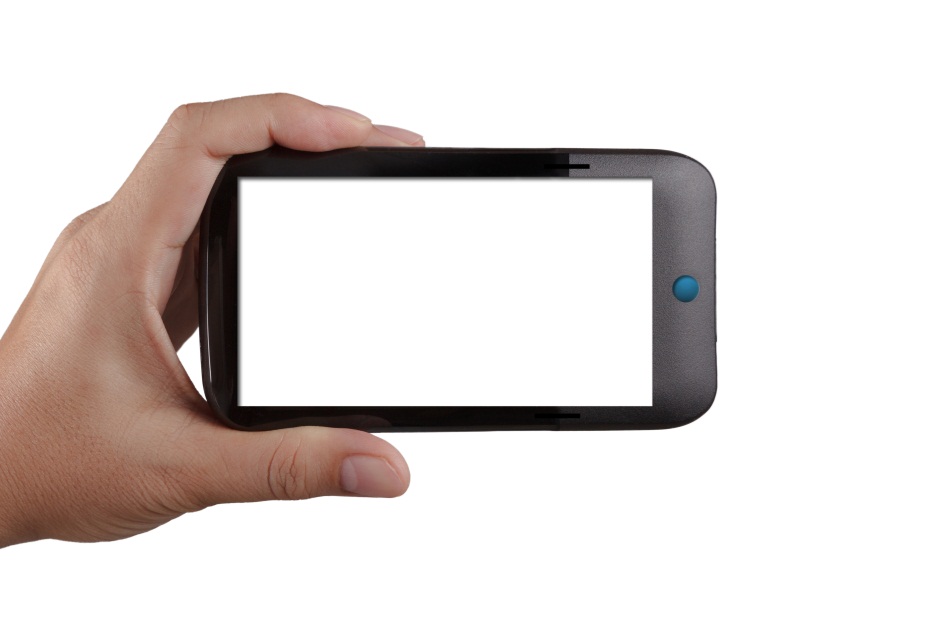 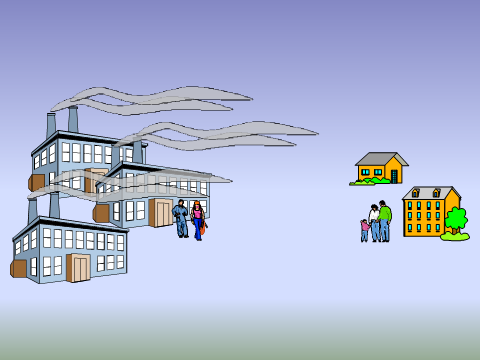 The Proximity Issue
The air Ontario Regulatory system, including noise, is primarily based on off-property impacts.
Concept of ‘Points of Impingement (POI)’, or points of potential adverse effect
A&WMA/OPPI Land Use Compatibility 2015May14
3
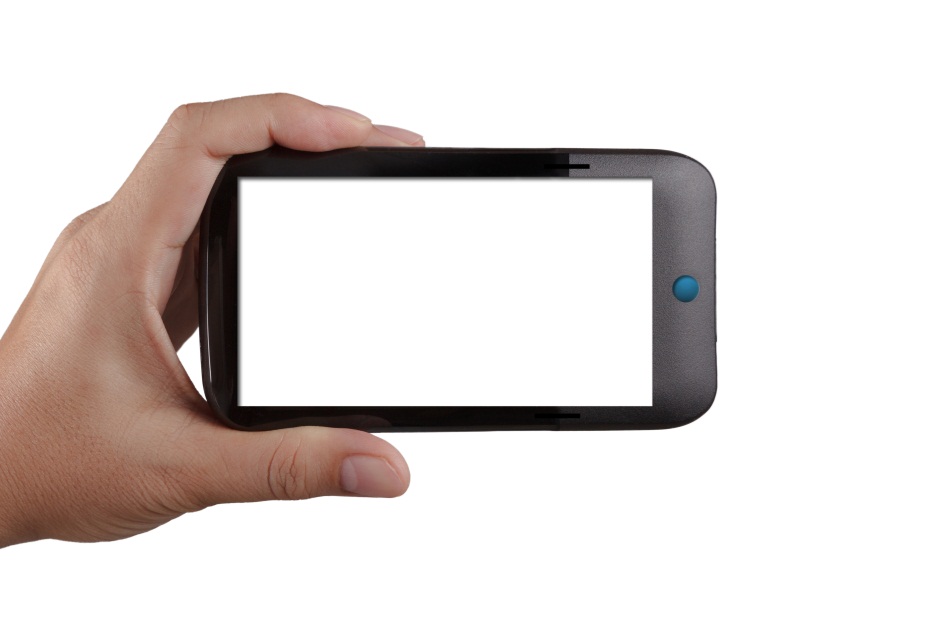 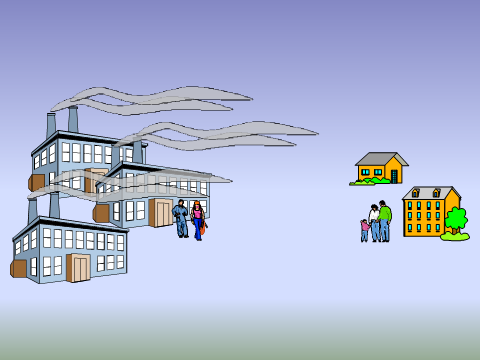 The Proximity Issue
Points of impingement
	2.  (1)  A reference in this Regulation to a point of impingement with respect to the discharge of a contaminant does not include any point that is located on the same property as the source of contaminant.  O. Reg. 419/05, s. 2 (1).
	(2)  Despite subsection (1), a reference in this Regulation to a point of impingement with respect to the discharge of a contaminant includes a point that is located on the same property as the source of contaminant, if that point is located on,
	(a)	a child care facility; or
	(b)	a structure, if the primary purpose of the property on which the structure is located, and of the structure, is to serve as,
	(i)	a health care facility,
	(ii)	a senior citizens’ residence or long-term care facility, or
	(iii)	an educational facility.
A&WMA/OPPI Land Use Compatibility 2015May14
4
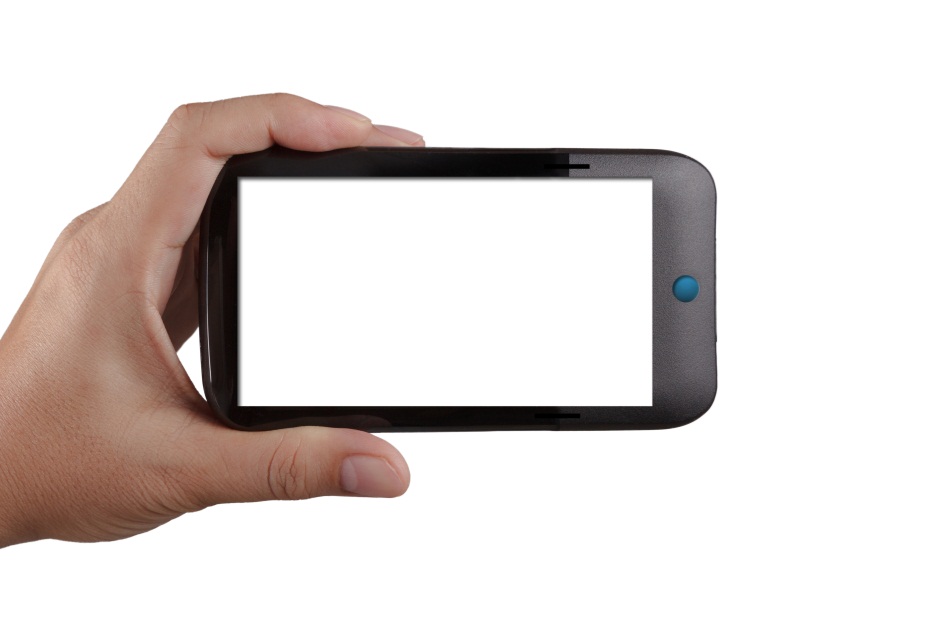 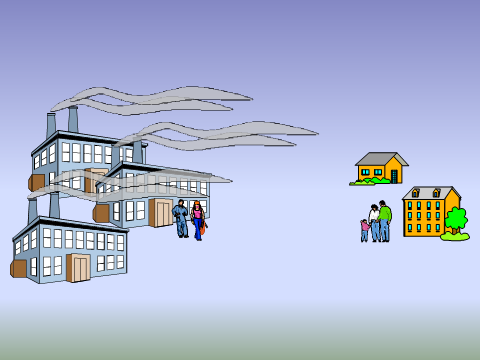 The Proximity Issue
Air Points of Impingement:
All off-property ‘receptors’, including 
All ground level locations including low rise structures:
Elevated structures (e.g. medium and high rise buildings);
And certain on-property locations (e.g. child care). 

c.f. Noise Point of Reception; later presentation
A&WMA/OPPI Land Use Compatibility 2015May14
5
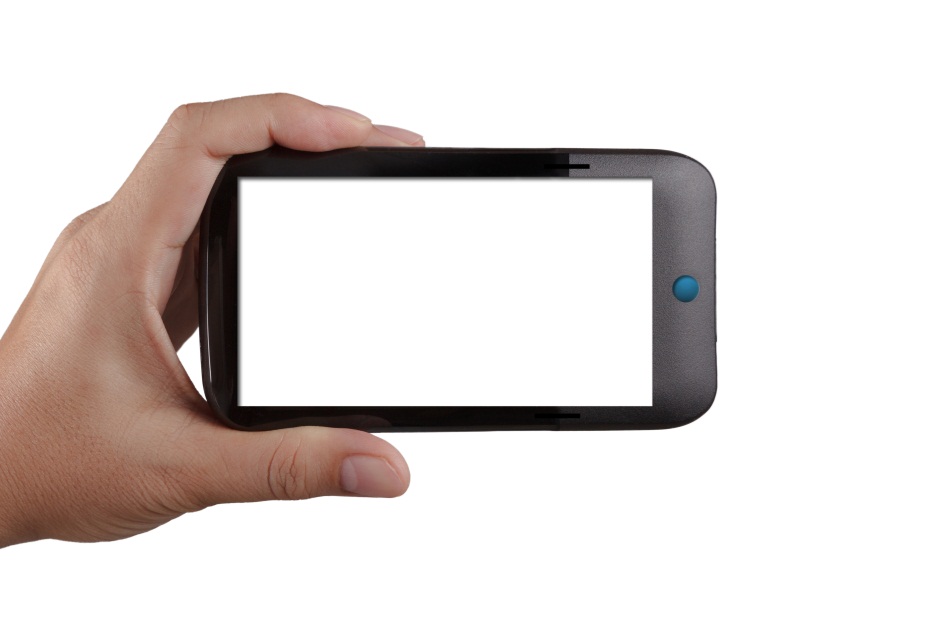 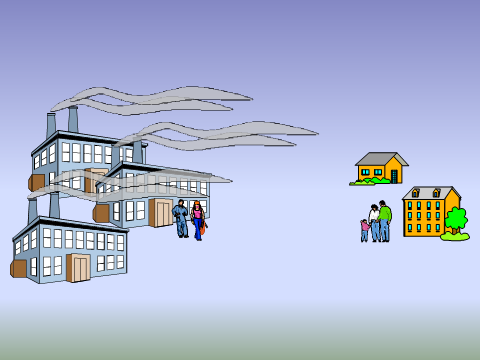 The Proximity Issue
The Pressure Points
High demand for residential development
Low demand for industrial land or industrial land development
Redevelopment, Infilling and Mixed Use
Functional ‘grandfathering’ of existing industries
Tolerance of some fugitive dust, noise and odour leaving the property
Community perceptions of adverse impacts and nuisance
A&WMA/OPPI Land Use Compatibility 2015May14
6
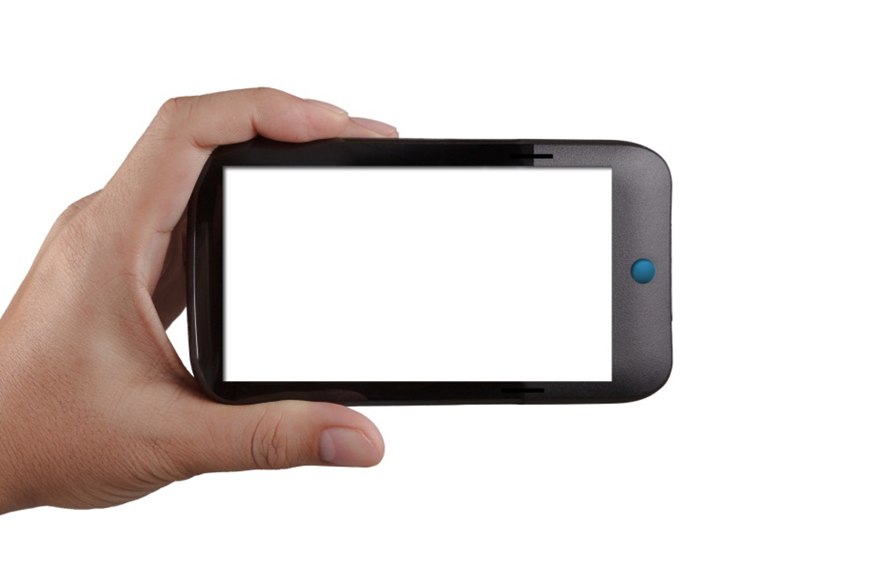 Available Guidance
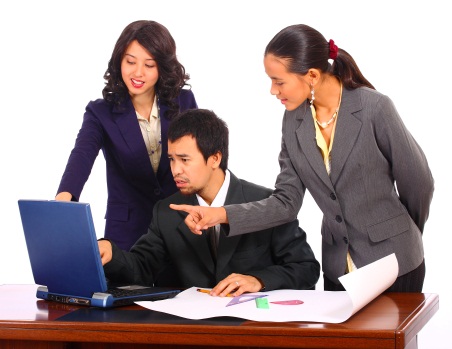 2014 Provincial Policy Statement (s1.2.6 Land Use Compatibility)
The Environmental Protection Act

The 1999 Land Use Compatibility Guidelines (the so called ‘D’ Guidelines); on the MOECC website:
http://www.ontario.ca/document/d-1-land-use-and-compatibility 
http://www.ontario.ca/document/d-6-compatibility-between-industrial-facilities
A&WMA/OPPI Land Use Compatibility 2015May14
7
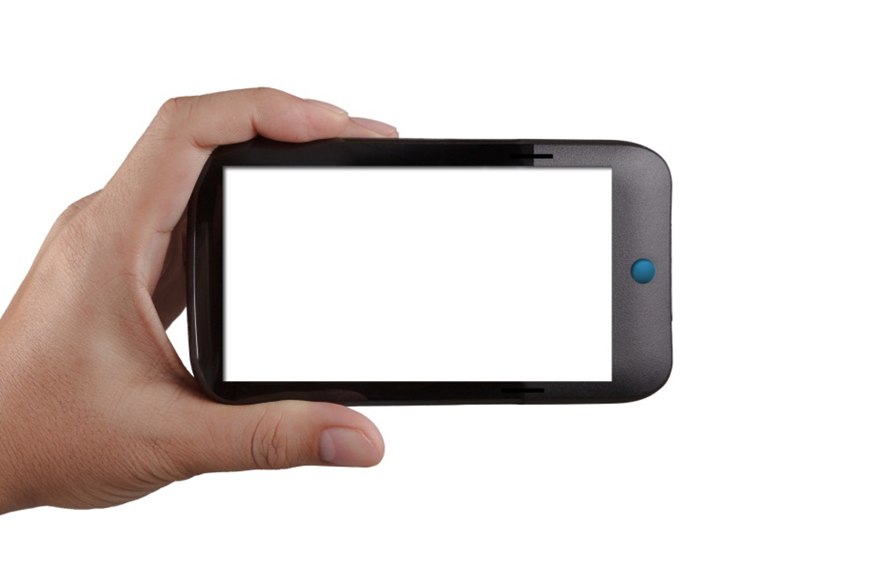 Available Guidance
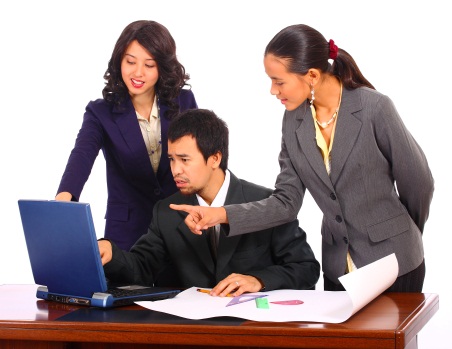 D-1 Land Use And Compatibility
D-2 Compatibility between Sewage Treatment and Sensitive Land Uses
D-3 Environmental considerations for Gas or Oil Pipelines and Facilities
D-4 Land Use on or Near Landfills and Dumps
D-5 Planning for Sewage and Water Facilities
D-6 Compatibility between Industrial Facilities and Sensitive Land Uses
A&WMA/OPPI Land Use Compatibility 2015May14
8
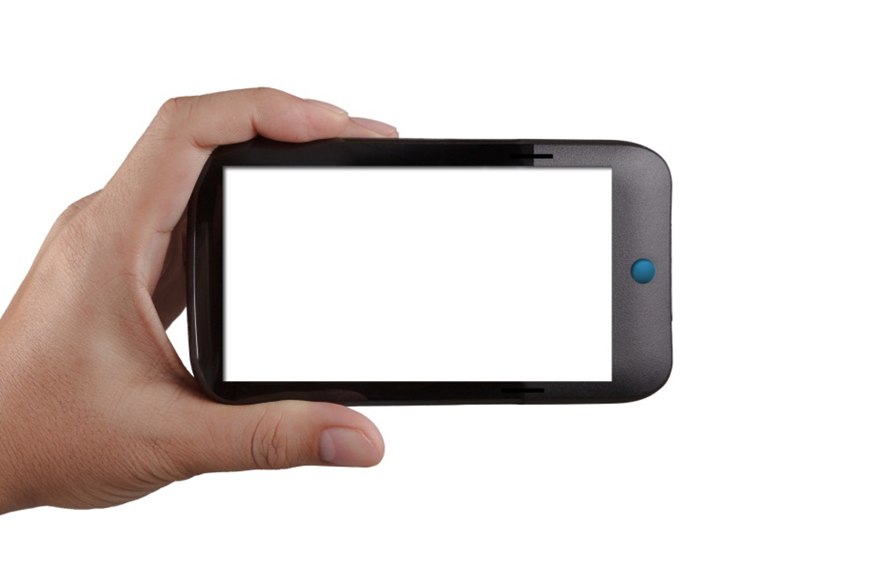 Available Guidance
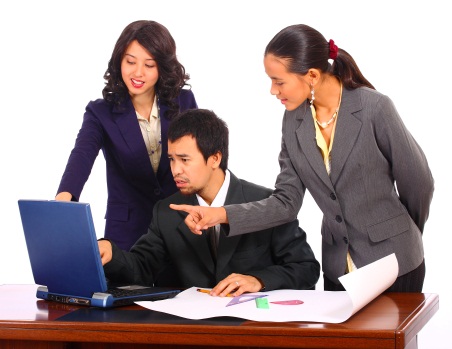 Details and Clarifications:
D-1-1; D-1-2; D-1-3
D-4-1; D-4-2; D-4-3
D-5-1; D-5-2; D-5-3; D-5-4; D-5-5
D-6-1; D-6-2; D-6-3; D-6-4
A&WMA/OPPI Land Use Compatibility 2015May14
9
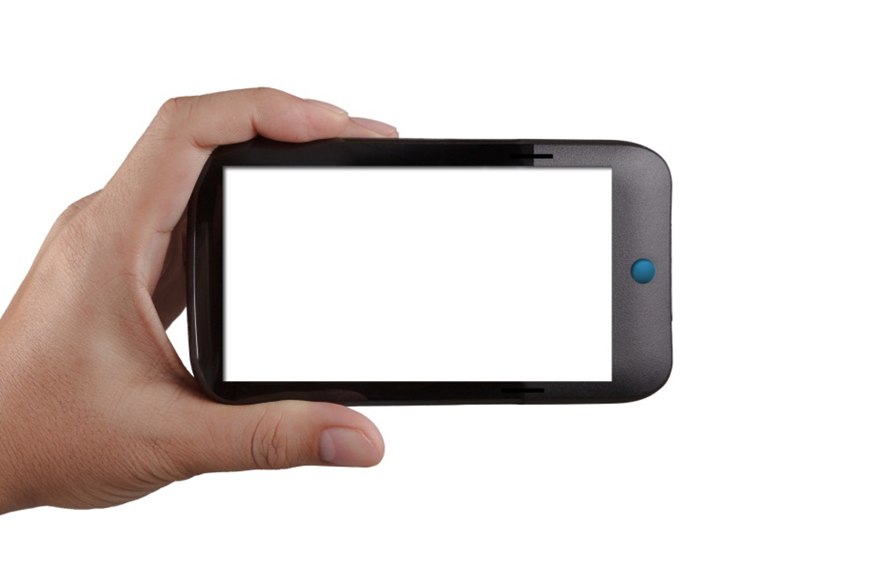 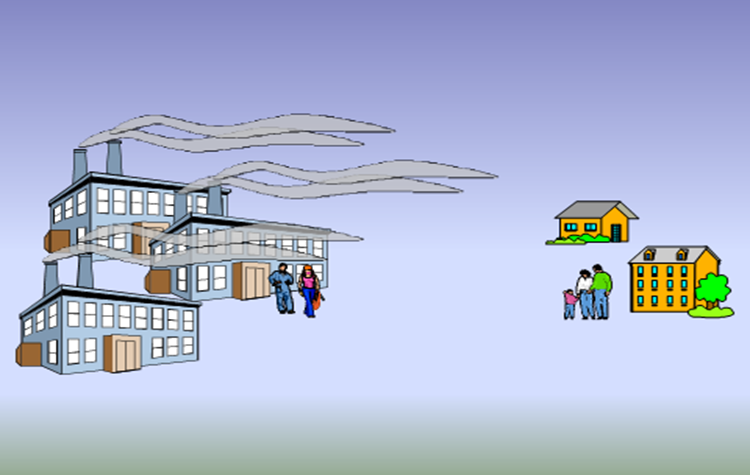 ECA Clarification
D-6-2 Clarification

The Ministry of the Environment & Energy requires that the industrial facility, for which the Air C of A application is being made, must comply with area zoning by-law(s).  If the proposal conflicts with area zoning by-laws, the application will be returned.
AWMA-OS Breakfast Presentation
10
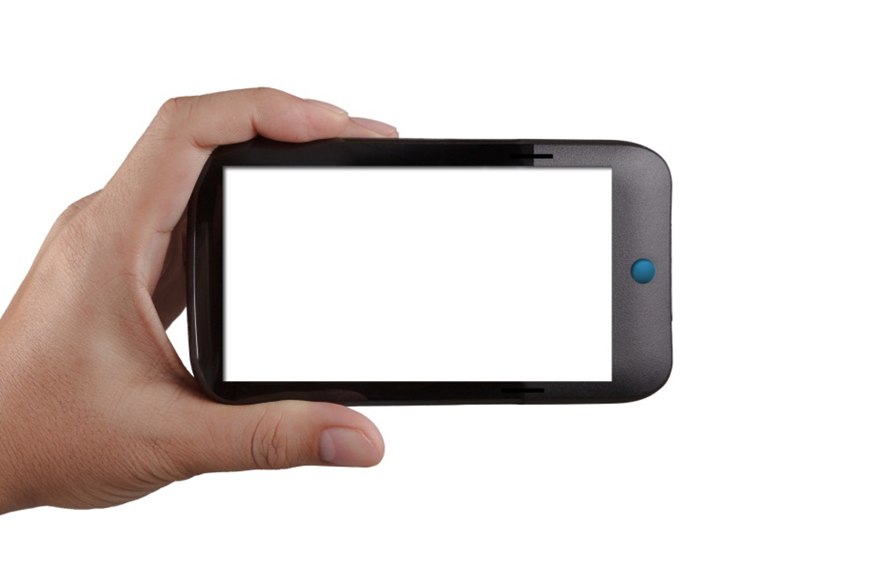 Available Guidance
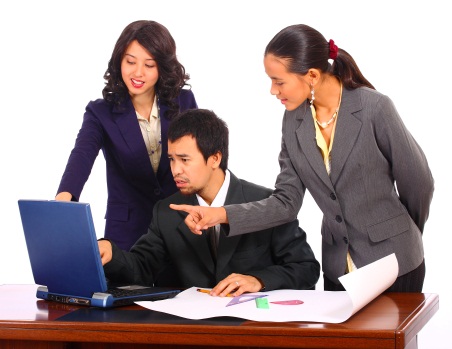 NPC-300  Environmental Noise Guideline, 
Noise Assessment criteria for Stationary Sources and for Land Use Planning

Ontario Regulation 419/05 Air Pollution — Local Air Quality
A&WMA/OPPI Land Use Compatibility 2015May14
11
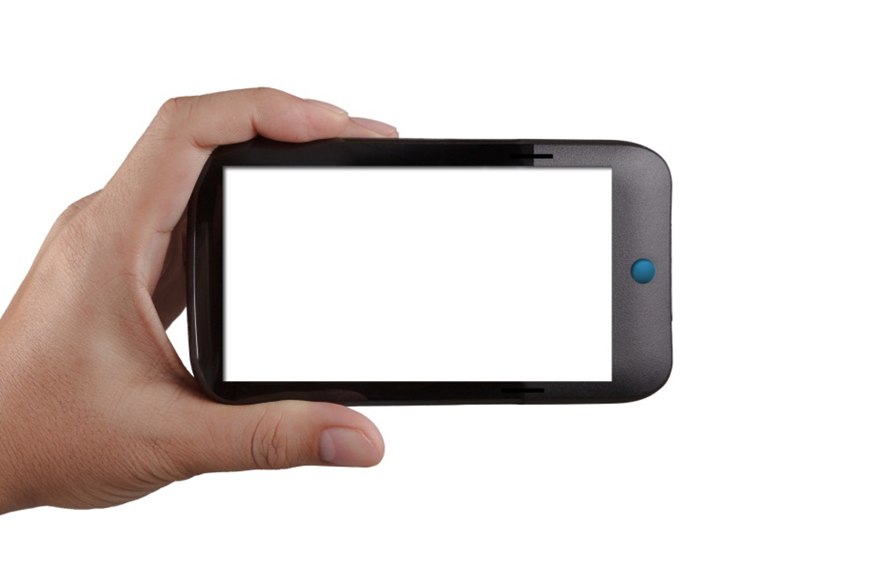 Available Guidance
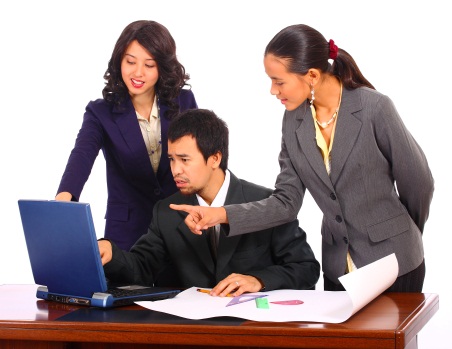 Guideline A-10 Procedure For Preparing an Emission Summary and Dispersion Modelling Report
Guideline A-11 Air Dispersion Modelling Guideline for Ontario
Technical Bulletin Methodology for Modelling Assessments of Contaminants with 10-minute Average Standards and Guidelines under O.Reg. 419/05
A&WMA/OPPI Land Use Compatibility 2015May14
12
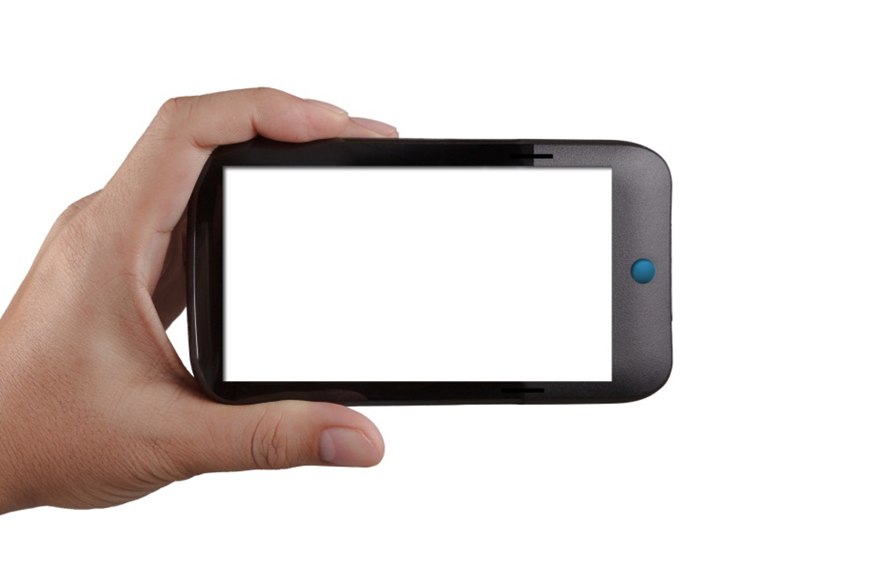 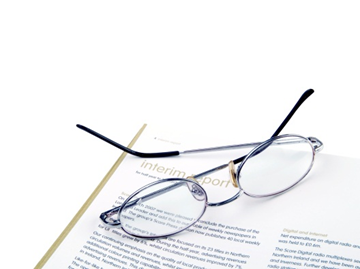 Available Guidance
Halton 2014 Guidelines (Part of Halton ROPA 38; Report No. IMLC01-14):
Land Use Compatibility Guidelines Regional Official Plan Guidelines
Air Quality Guidelines Regional Official Plan Guidelines

Includes Transportation Corridors and Airports
A&WMA/OPPI Land Use Compatibility 2015May14
13
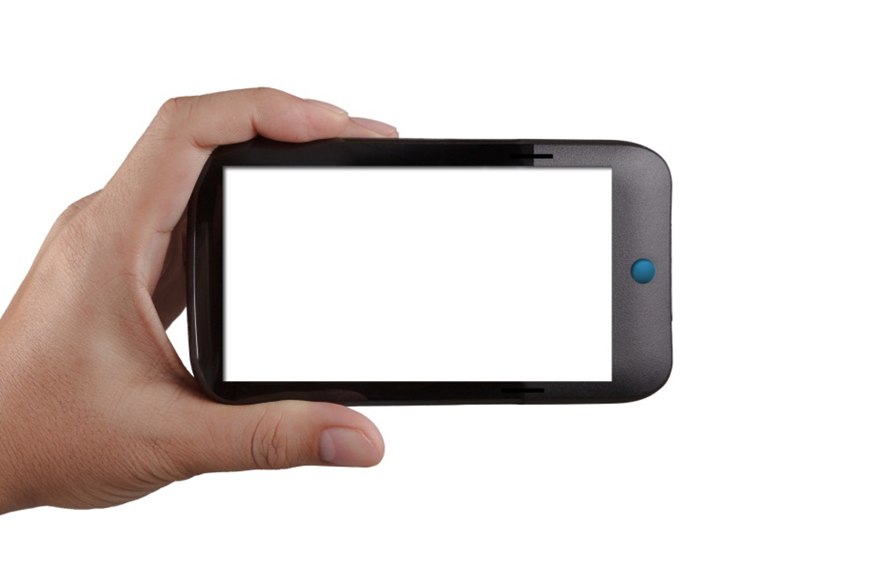 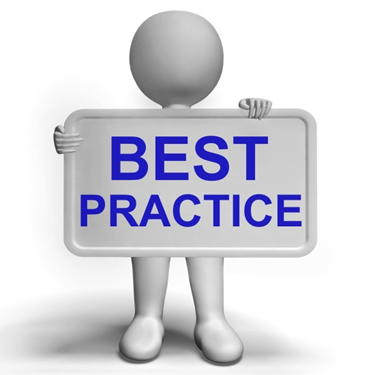 A D-6 Guideline Study
1000 Metre Study Area to search for Industrial Uses
Definitions and examples of three Classes, based on noise, dust and odour:
But the ‘actual influence area is site specific’
A&WMA/OPPI Land Use Compatibility 2015May14
14
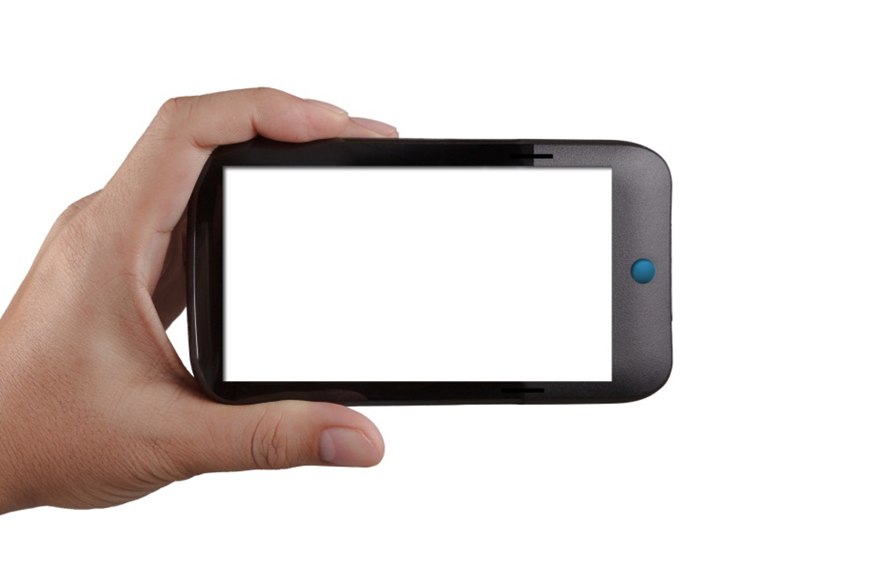 D-6 Guideline Graphic
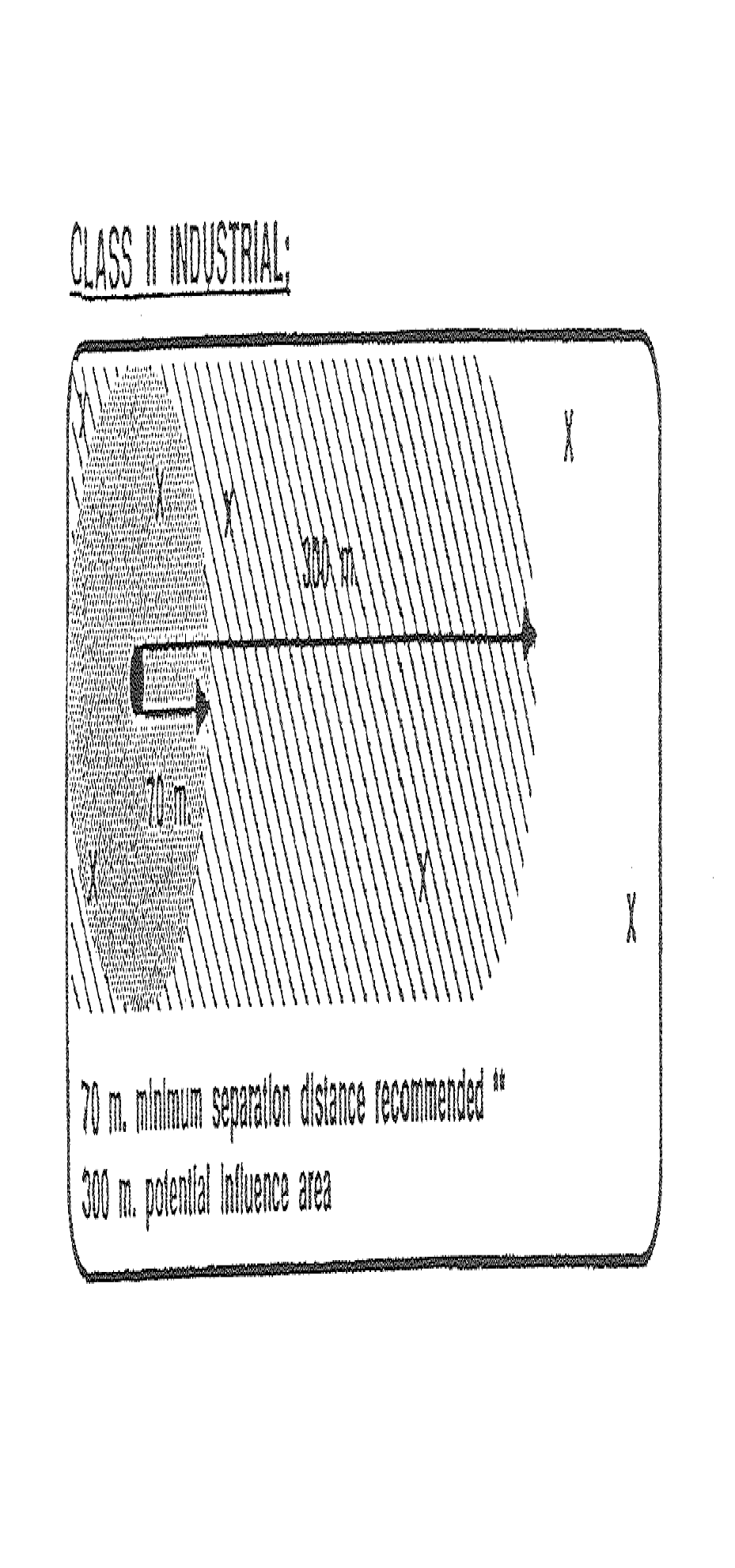 AWMA-OS Breakfast Presentation
15
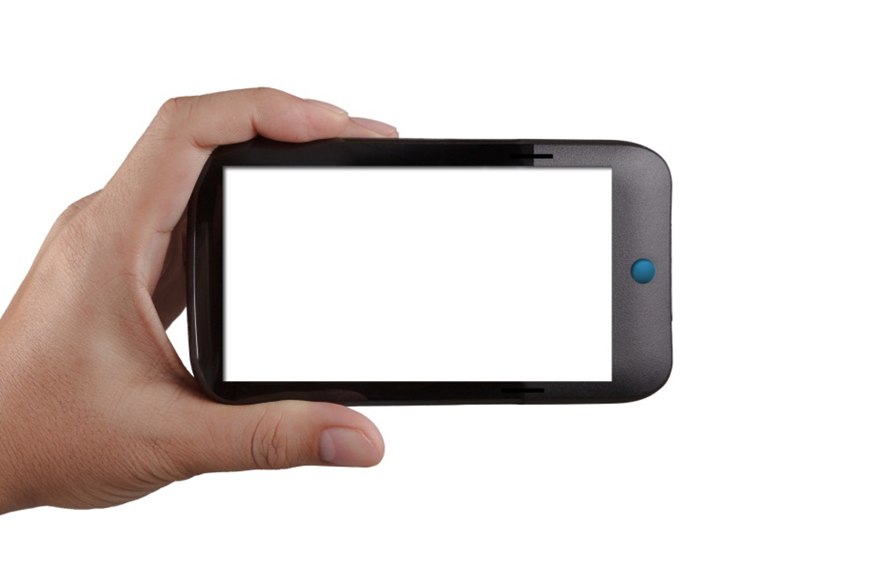 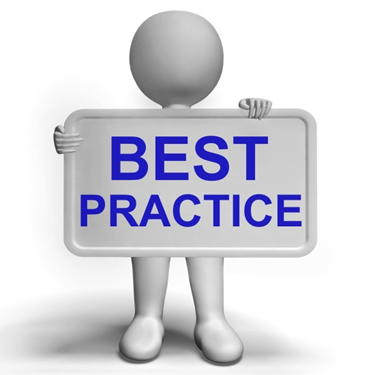 A D-6 Guideline Study
Sensitive land uses (where humans or the natural environment may be adversely affected by emissions):
Designated recreational uses, public spaces
Buildings and Amenity Areas; examples include residences, senior homes, schools, day care, hospitals, churches, campgrounds
A&WMA/OPPI Land Use Compatibility 2015May14
16
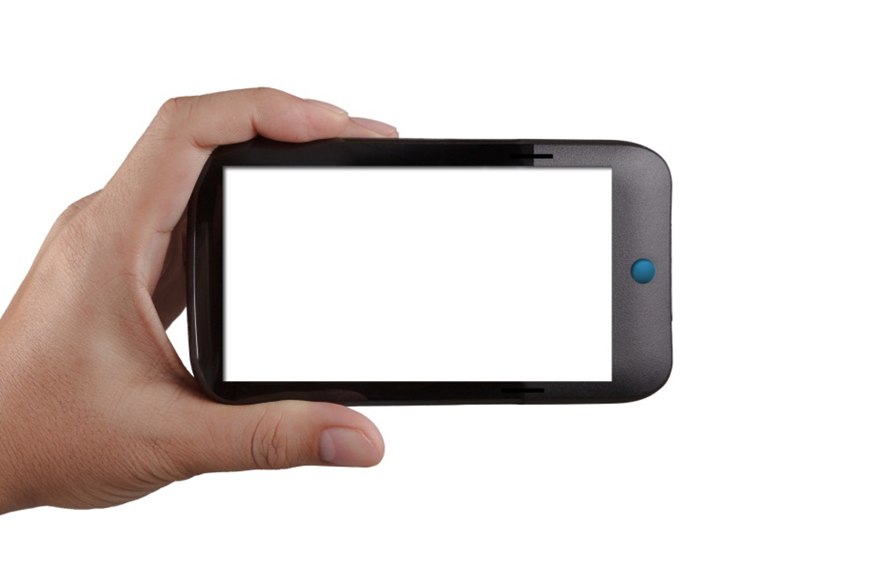 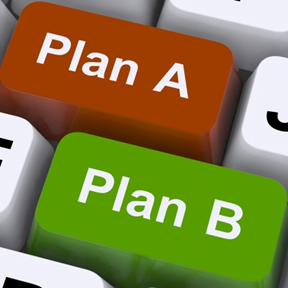 A D-6 Guideline Study
A D-6 Report describes
 the relevant existing and proposed industries and separation distances to 
existing and proposed sensitive uses based on the potential for noise, dust and odour.
Typically the report is commissioned to address encroachment of new residential on existing industry
Report may also include mitigation as appropriate
A&WMA/OPPI Land Use Compatibility 2015May14
17
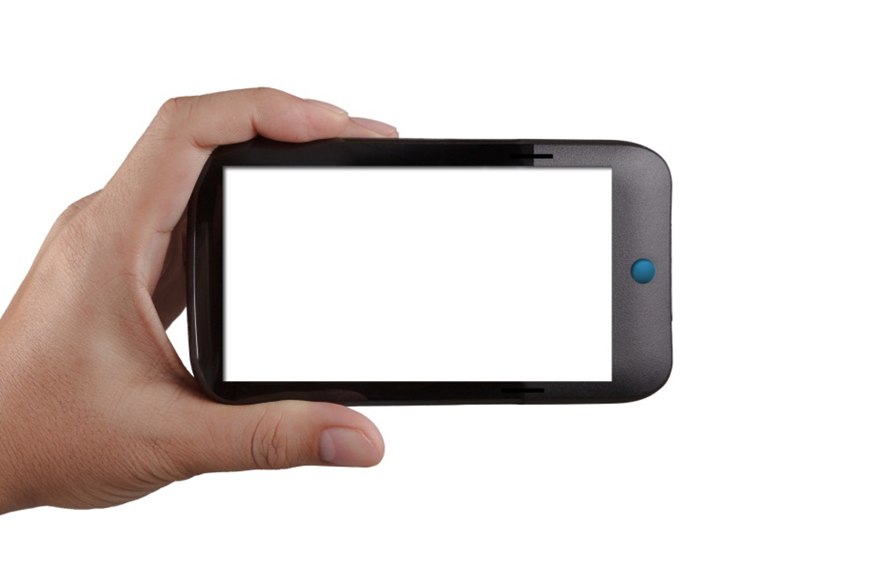 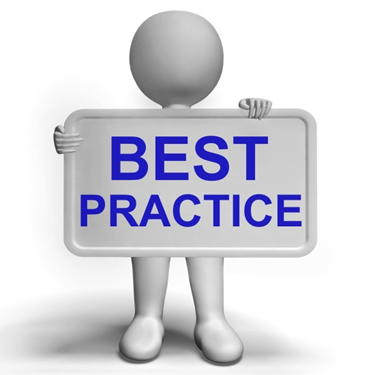 An Overall D Guideline Study
A full D Study Report includes:
Sewage Treatment Facilities;
Pipelines;
Landfills and Dumps;
Water Supply and Services; and
Industrial Facilities.

A full sensitivity study might also include transportation corridors, airports and the like.
A&WMA/OPPI Land Use Compatibility 2015May14
18
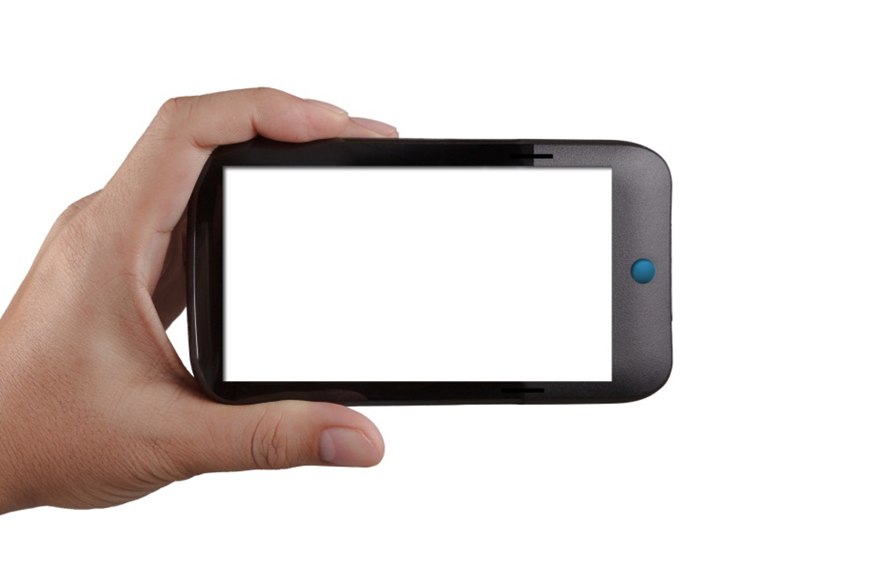 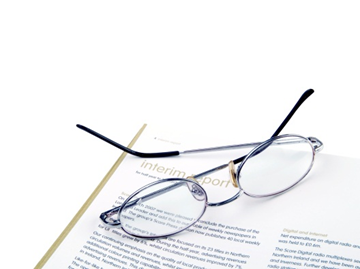 D-6 
Example 1
Proposed Townhouses Adjacent to Small Sewage Treatment Plant:
Odour Issues
Complaint History
Community Odour Observations
Consultations with Regional Government
Peer Reviews
AWMA-OS Breakfast Presentation
19
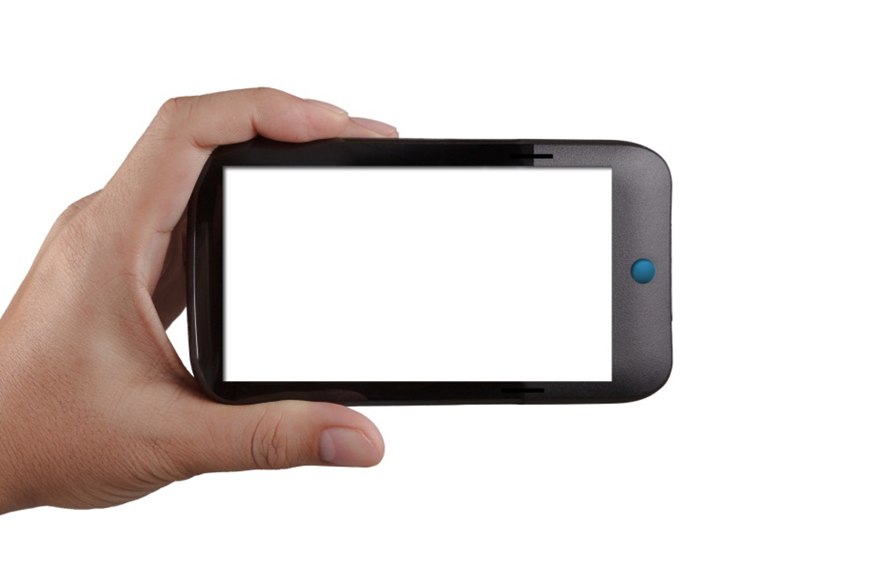 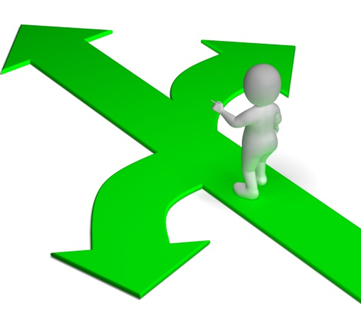 D-6 
Example 2
Proposed Housing Near Industrial Park:
Survey of industrial & commercial facilities
Categorize facilities & identify separation distances
Site Visit Observations
Discussions with Municipal, Regional Government & MOECC
AWMA-OS Breakfast Presentation
20
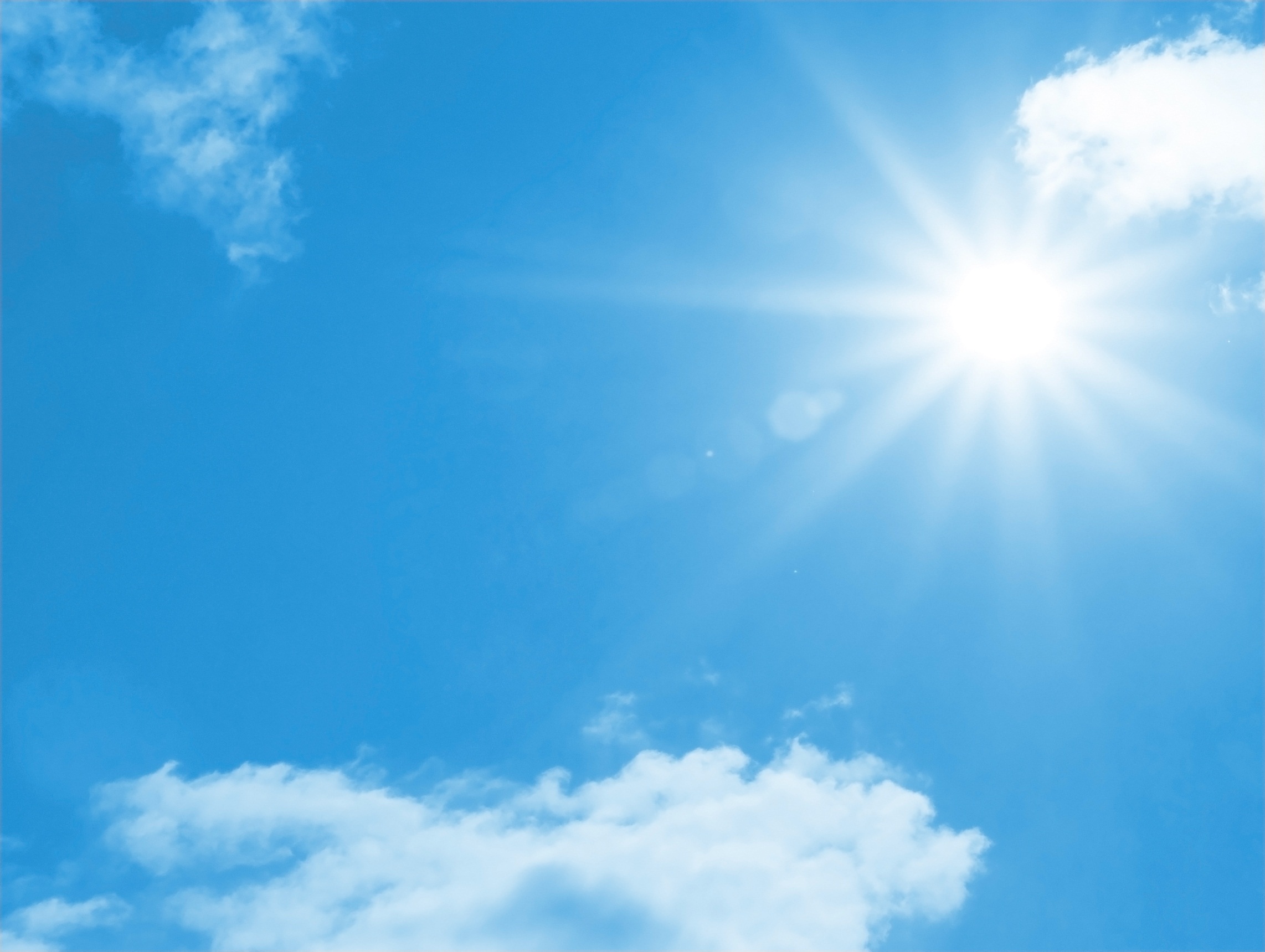 Thank you
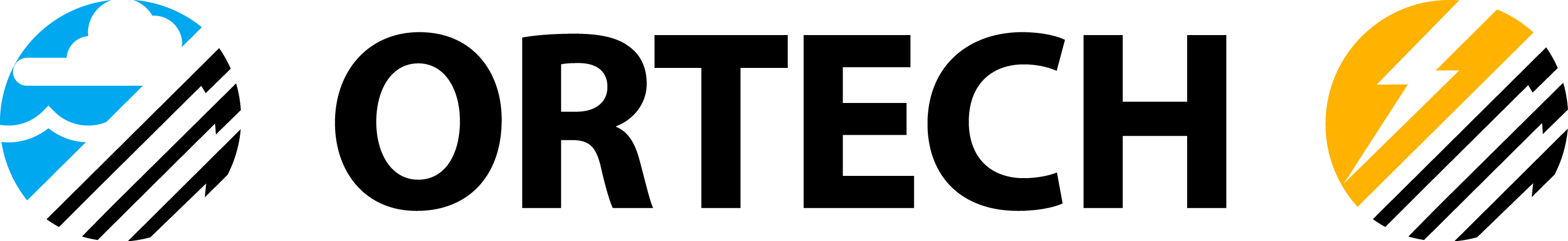 A&WMA/OPPI Land Use Compatibility 2015May14